Μου χαρίζεις την ουρά σου;
Ου 
Βιβλίο
Χατσίκου Ιωάννα http://taksiasterati.blogspot.gr
Τι βλέπουμε στην εικόνα;  Τι νομίζετε ότι συμβαίνει;
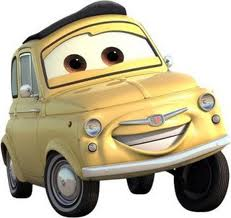 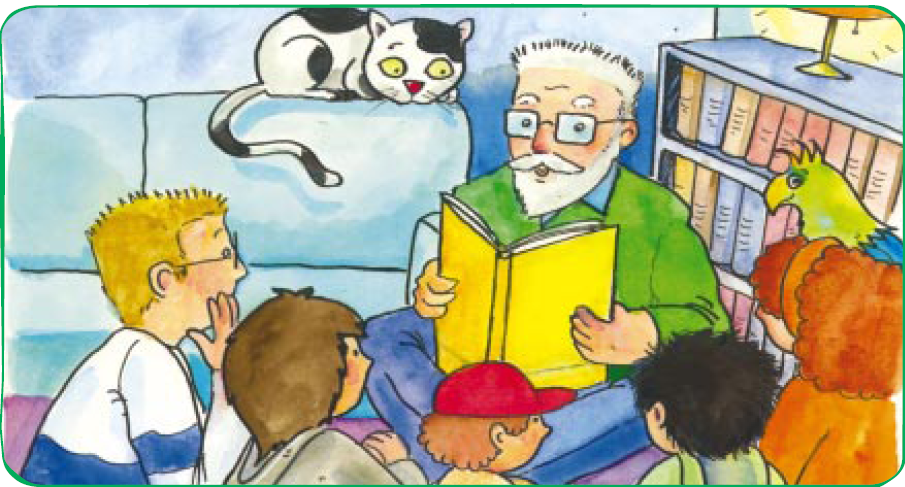 Πότε;
Ποιοι;
Πού;
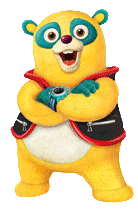 Τι καιρό κάνει;
[Speaker Notes: Διαβάζω πρώτη φορά.]
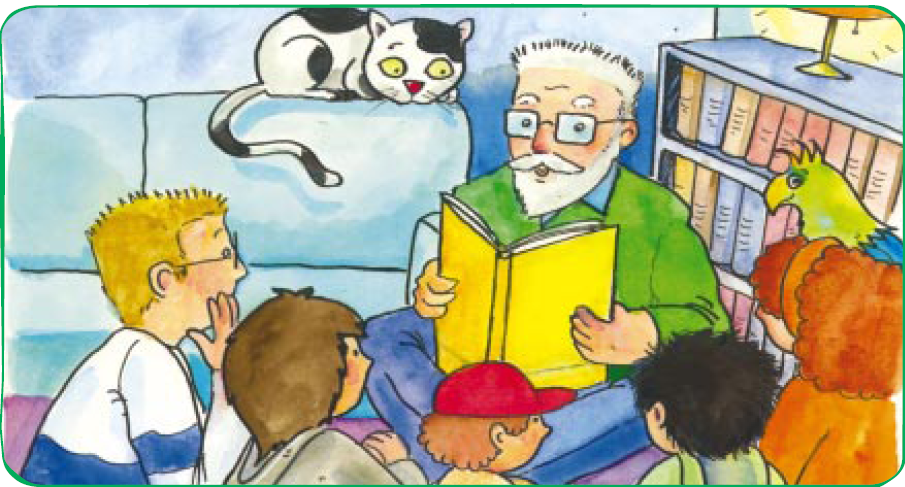 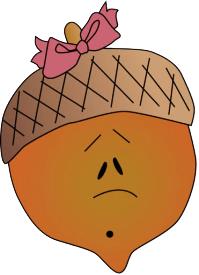 Τι κοινό έχουν;
Κοιτάξτε τις λέξεις.
[Speaker Notes: Διαβάζω 2η φορά. Εντοπίζουμε το νέο φθόγγο.]
Διαβάζουμε τις λέξεις.
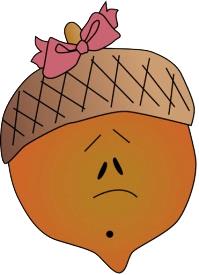 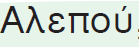 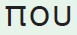 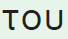 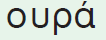 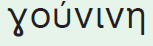 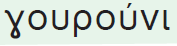 Η ιστορία του ο και του υ
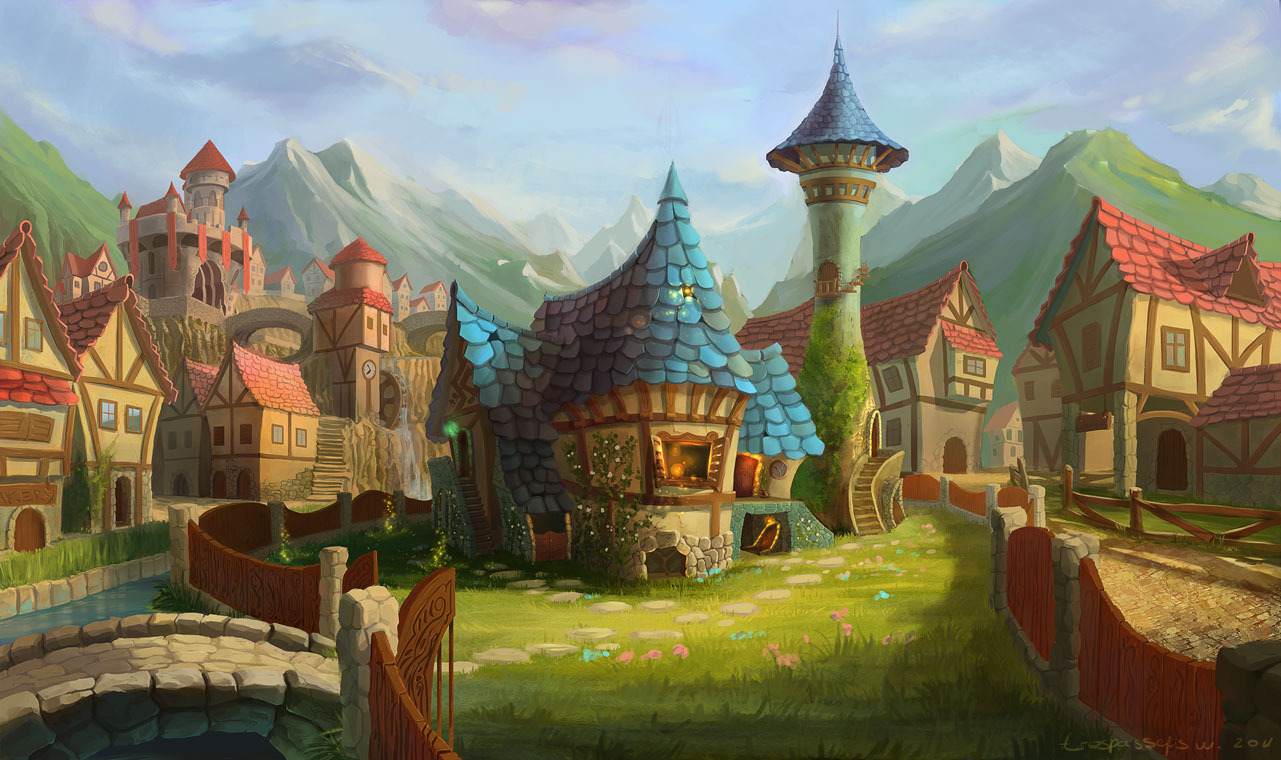 Λέμε λέξεις με ου
Ο καθένας γράφει μια λέξη σε κάθε πέταλο για να φτιάξουμε τα λουλούδια του
 ου
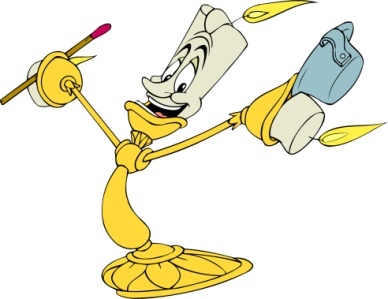 Διαβάζουμε δυνατά!
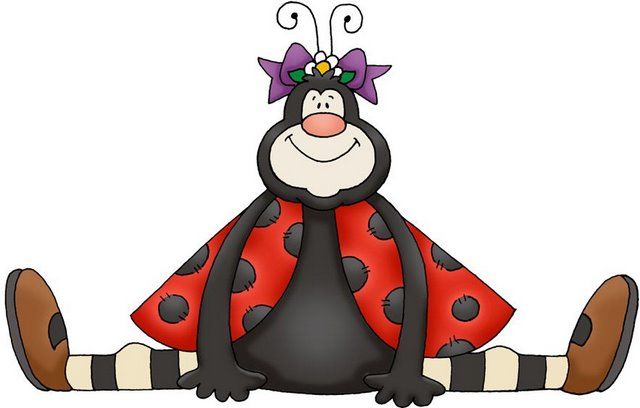 μ
κ
π
ρ
χ
γ
λ
ζ
σ
θ
τ
ν
ου
που
ρου
μου
χου
σου
γου
του
νου
λου
κου
ζου
θου
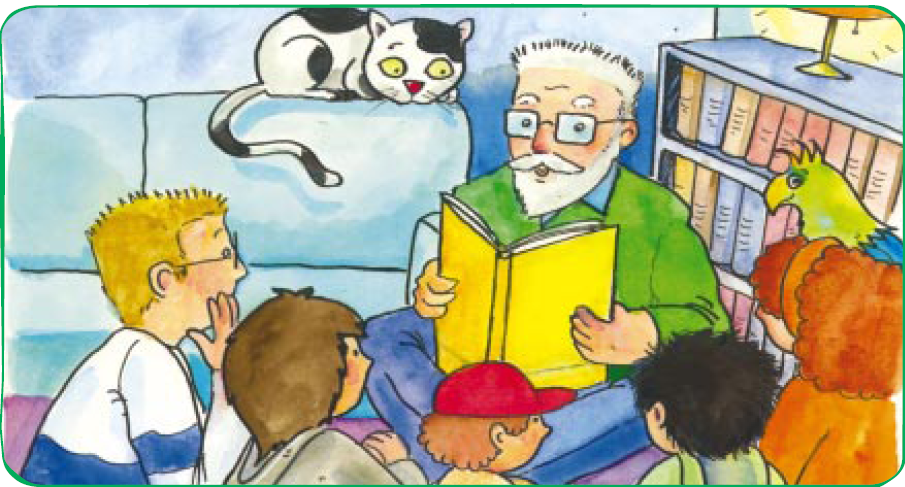 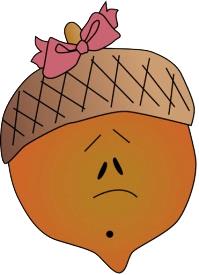 Διαβάζουμε όλοι μαζί!
Έπρεπε ή όχι να δώσουν στο σκύλο την ουρά τους τα άλλα ζώα; Ποια είναι η γνώμη σου;
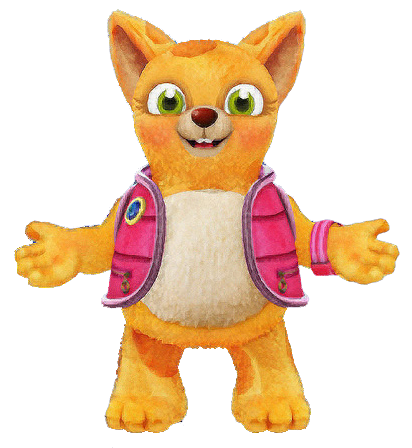 Αριθμούμε τις προτάσεις του κειμένου.
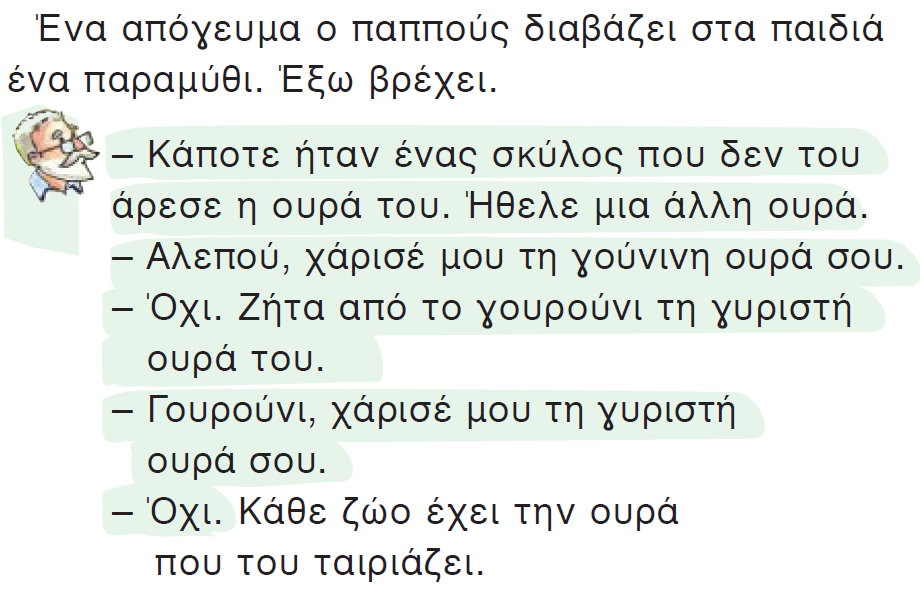 1
2
3
4
5
Γράφουμε ου.
Βάζω τόνο στις λέξεις και μαθαίνω τον κανόνα:Το ου όταν τονίζεται ο τόνος πηγαίνει στο υ.
κουτα
κουδουνι
λουκουμι
κουκουλα
μουρο
ρουχο
πουρο
κουπα
βουτυρο
Το ου όταν τονίζεται ο τόνος πηγαίνει στο υ.
καμαρουλα
χαζουλα
βουλα
τουφα
γουνα
ουζο
τουλι
Κουλα
Ρουλα
τουβλο
σουπα
Μου χαρίζεις την ουρά σου;
Τετράδιο
Διαβάζουμε
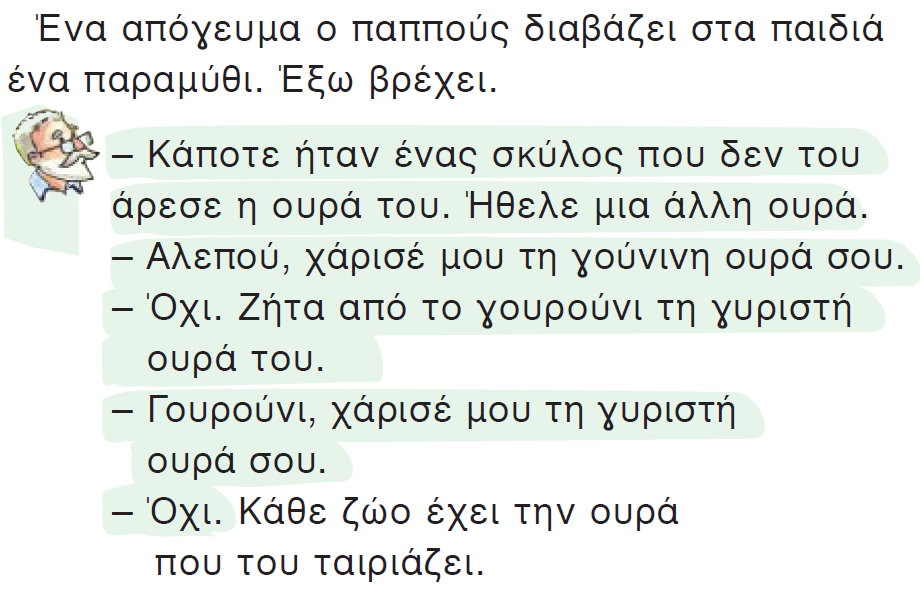 Διαβάζουμε
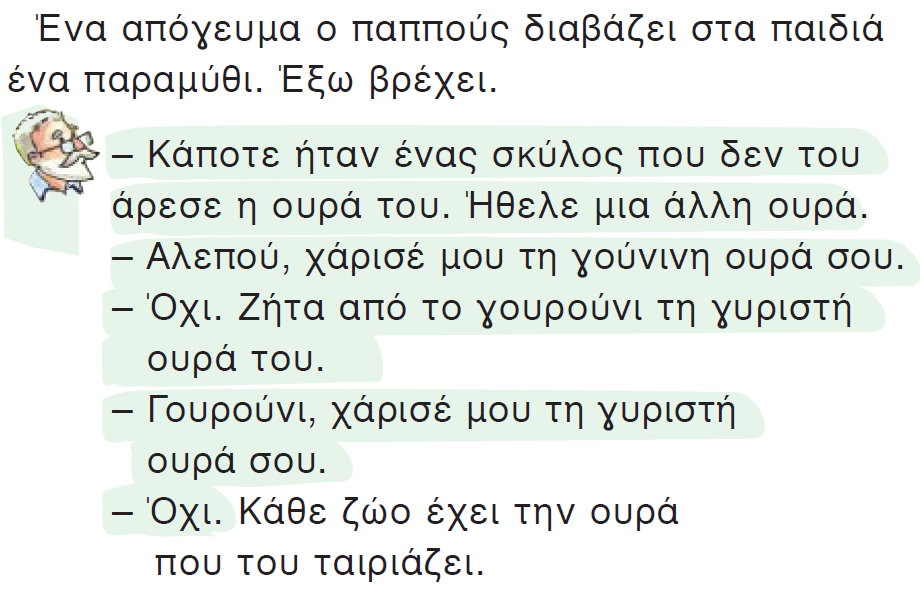 1
2
3
4
5
Τι βλέπουμε στις εικόνες; Κυκλώστε όπου βλέπετε ου.
ουρά
ου
ρά
ου
α
ρ
Φτιάχνουμε τις παρακάτω λέξεις με το τυπογραφείο μας.
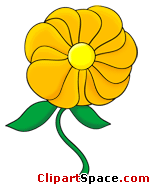 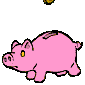 Εσύ τι ουρά θα χάριζες στο σκυλάκι;
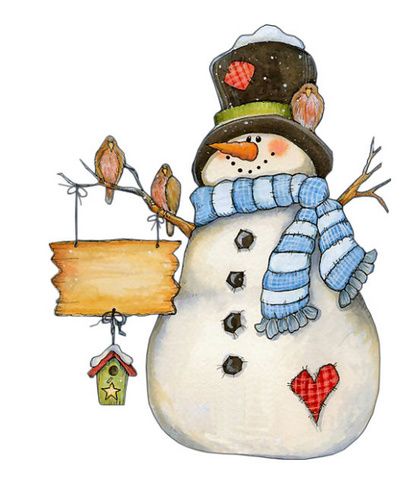 Σκεφτείτε με την ομάδα σας ένα παραμύθι σαν του παππού. Θα πρέπει να πείτε ποιος λέει το παραμύθι, πότε και τον καιρό που κάνει. Έπειτα σκεφτείτε μια ιστορία με κάποιο ζωάκι που θέλει κάτι να αλλάξει πάνω του και γράψτε την.
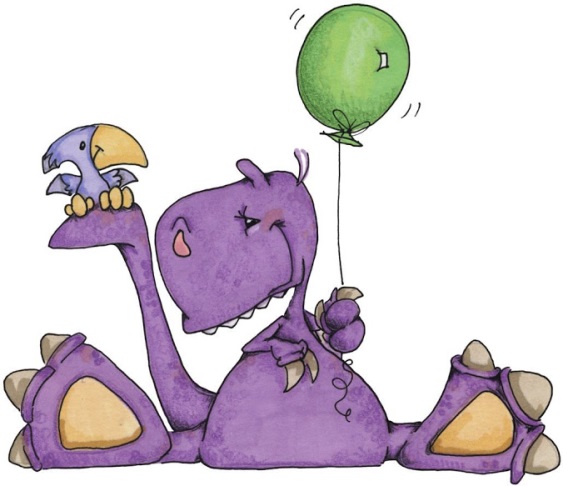